Supplementary figure 1
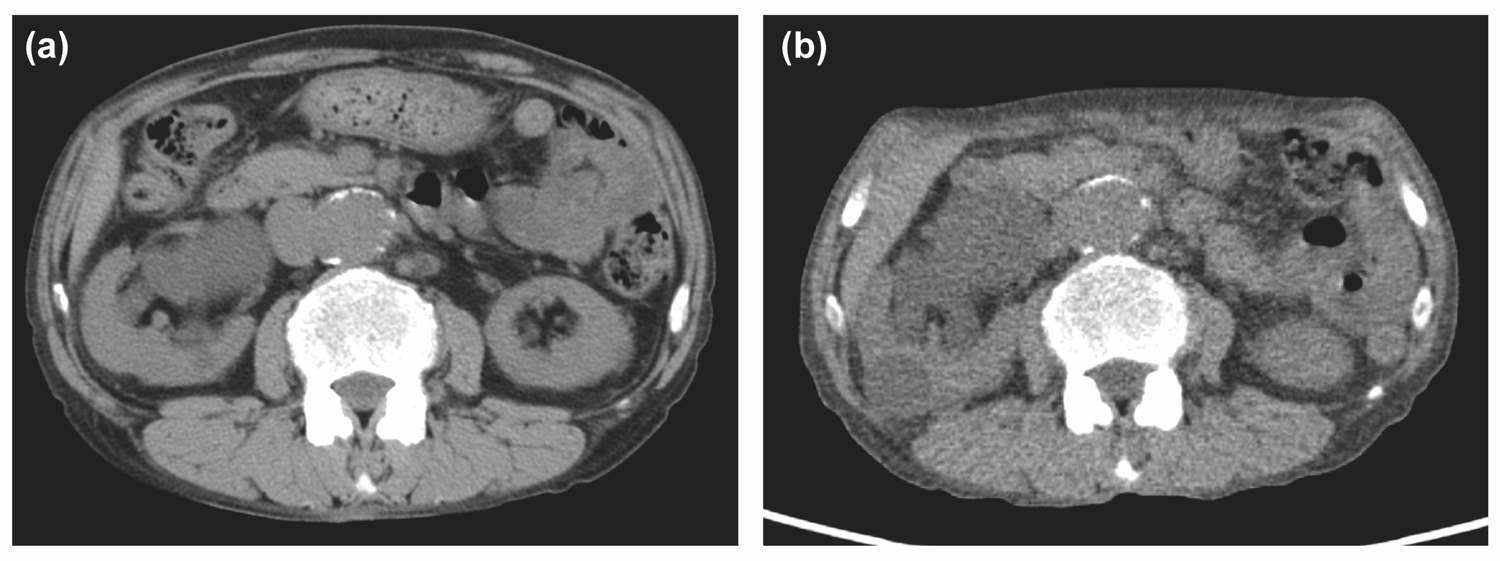